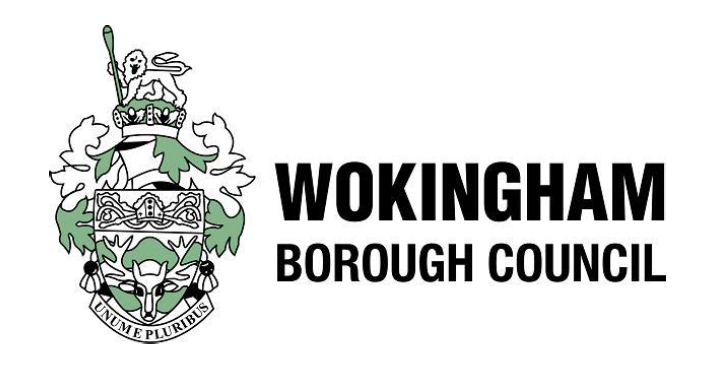 Gr Grants for schoolsGrants for schoolsSBM Grants for schools meeting 18th October 2024 Presented by Diana HollisSBM meeting 18th October 2024 Presented by Diana Hollis ants fo
SBM meeting 18th October 2024 Presented by Diana Hollis
Grants for Schools 
2024-25
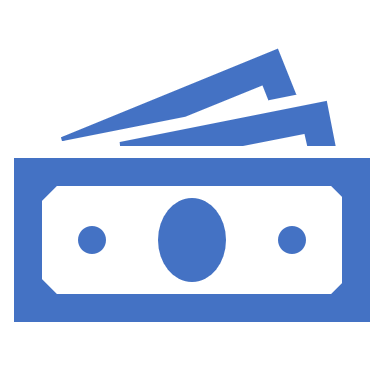 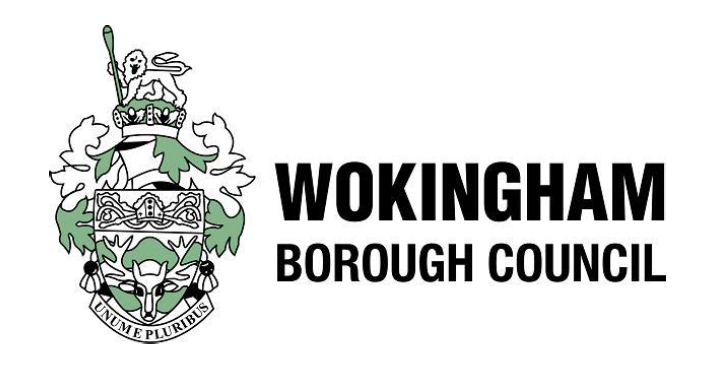 Grants withdrawn or rolled into core budgets2024-25
[Speaker Notes: Just to pick few….]
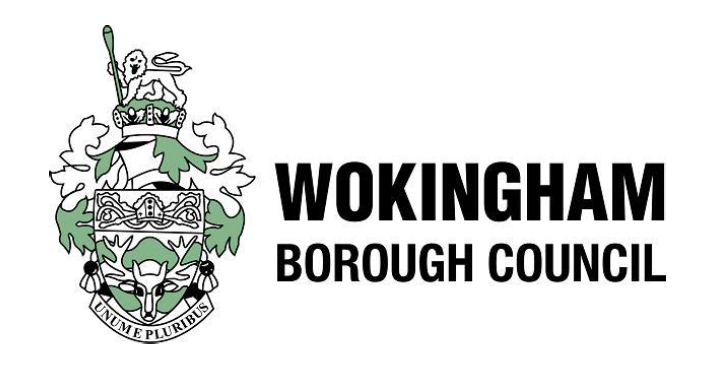 Grants 2024-25
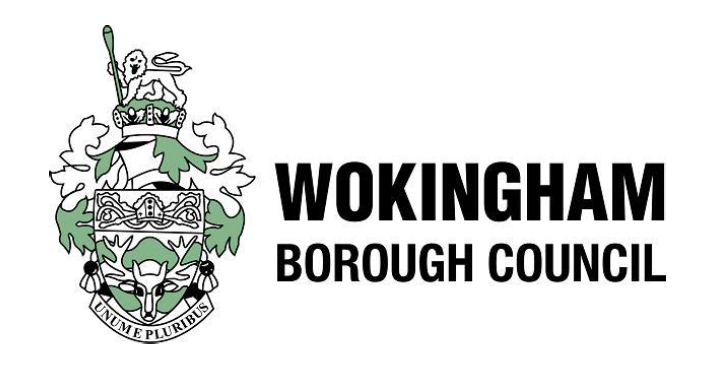 Pupil  Premium   2024-25
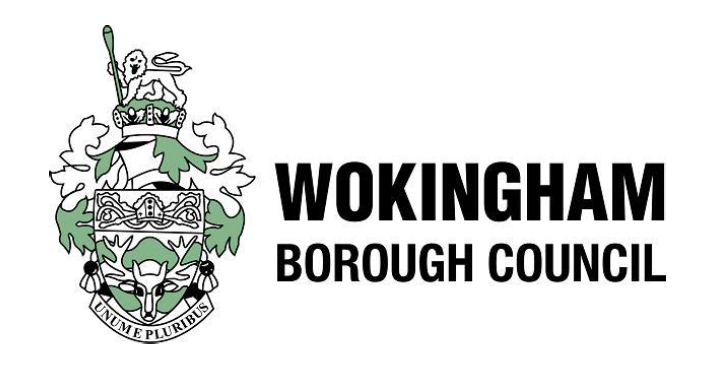 Pupil  Premium   2024-25
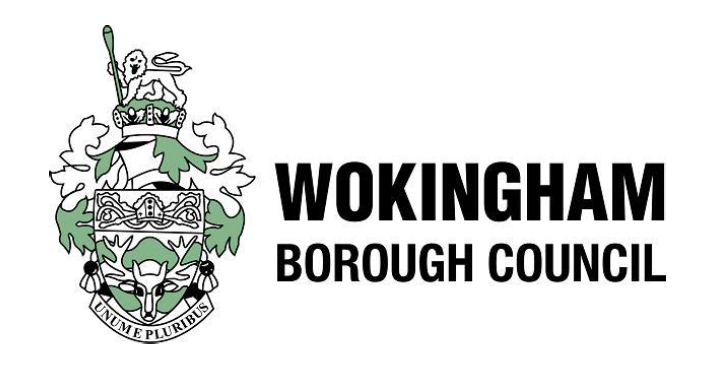 Pupil  Premium   2024-25
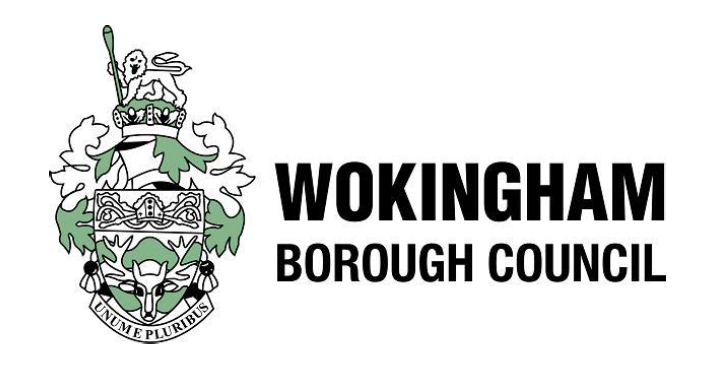 TPAG Teachers Pay Additional Grant 2024-25
cover the whole 24-25 FY
two payments  
can be carried over
rolled into NFF in 25-26
EY TPAG –  already rolled into core EY funding
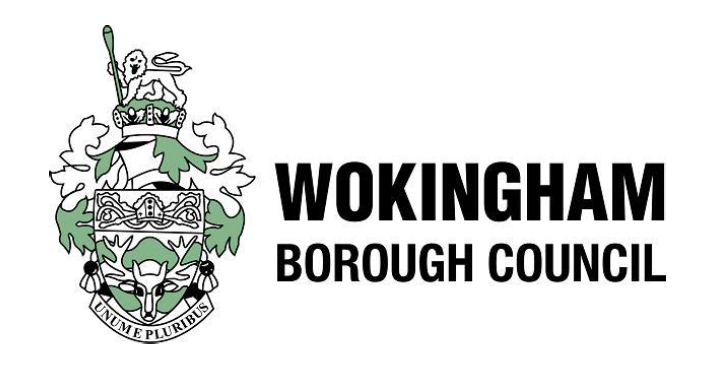 TPAG Teachers Pay Additional Grant 2024-25
Rates Mainstream schools – per pupil

£62  KS1 & KS2 and Reception
£86  KS3
£98  KS4
£53  FSM6 eligible primary
£77  FSM6 eligible secondary
Lumpsum 2,306
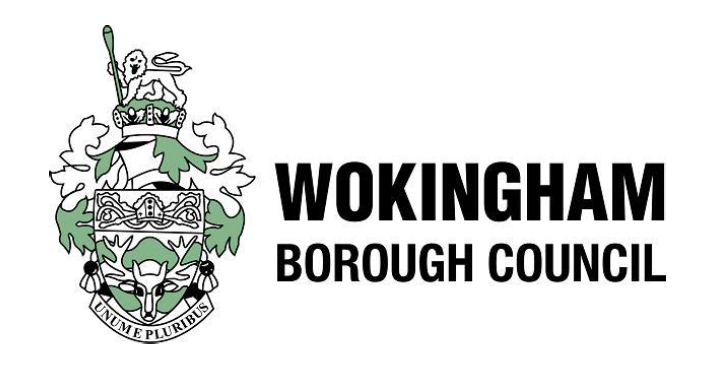 TPAG Teachers Pay Additional Grant 2024-25
Rates Special schools and AP – 
per pupil

£446 per place
ACA applied due to geographical variation in labour costs
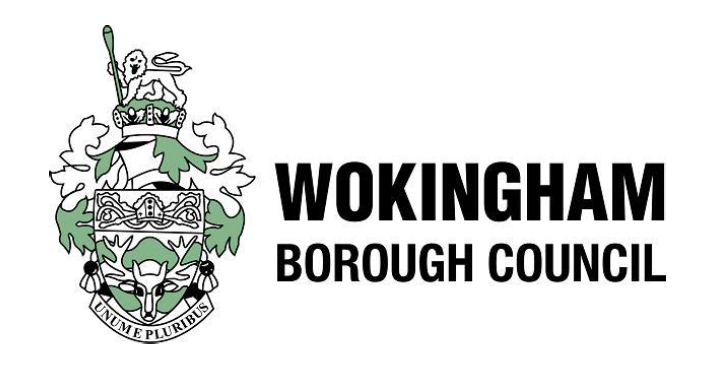 TPAG Teachers Pay Additional Grant 2024-25
New schools from September 2024

Mainstream will receive TPAG in February 25 (October 24 census)
Special & APs – March 2025
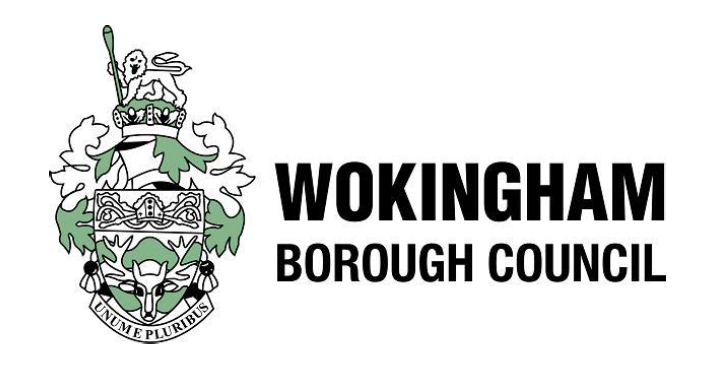 TPECGTeachers Pension Employer Contribution Grant 2024-25
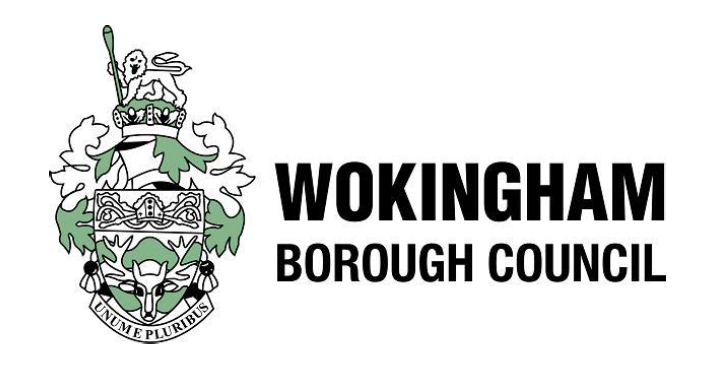 TPECG Teachers Pension Employer Contribution Grant 2024-25
Rates Mainstream schools – per pupil

£75  KS1 & KS2 and Reception
£106  KS3
£119  KS4
£65  FSM6 eligible primary
£100  FSM6 eligible secondary
Lumpsum 2,800
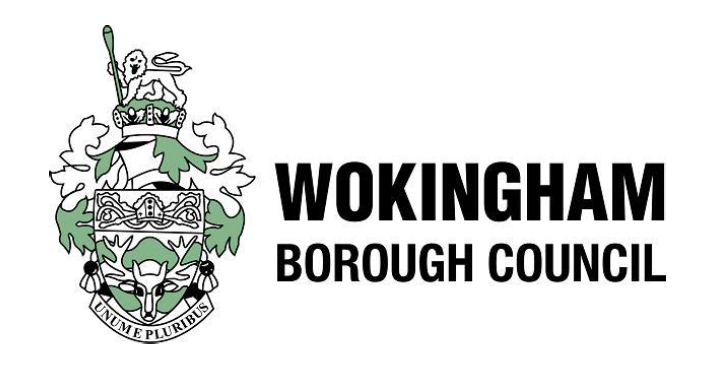 TPECG Teachers Pension Employer Contribution Grant 2024-25
Rates Special schools and AP – 
per pupil

£595 per place
ACA applied due to geographical variation in labour costs
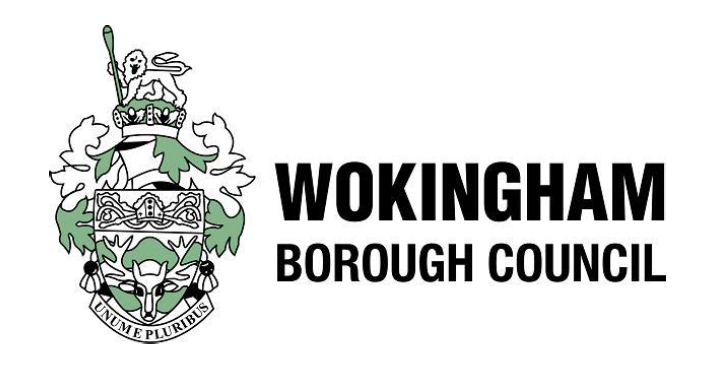 TPAG Teachers Pay Additional Grant 2024-25
New schools from September 2024

Mainstream will receive TPECG in February 25 (October 24 census)
Special & APs – opened between July24 and February 25 –  allocations available in March 2025
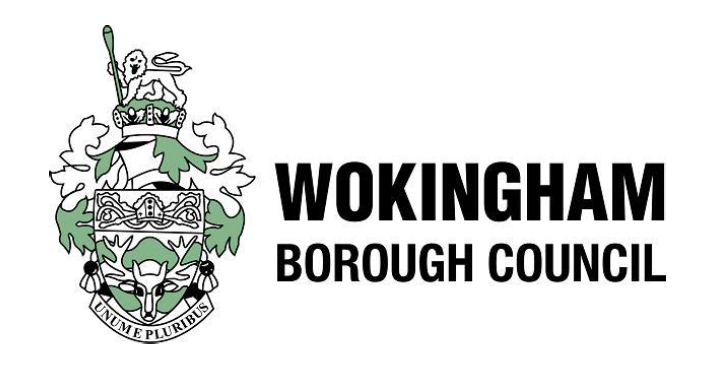 CSBG Core School Budget Grant 2024-25
New schools grant 
Cover September 2024 to March 2025
Single payment
Mainstream will receive TPECG in February 25 (October 24 census)
Special & APs – opened between July24 and February 25 –  allocations available in March 2025
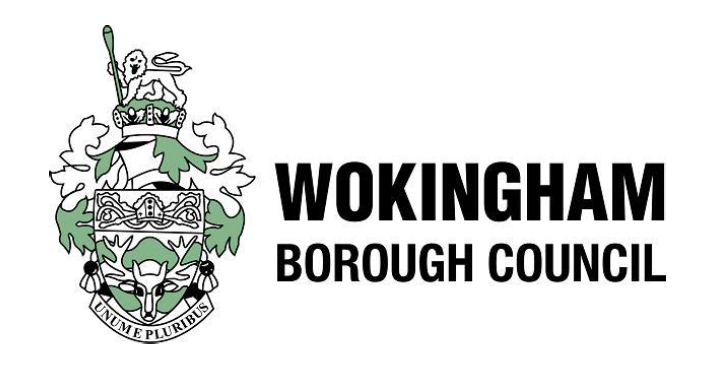 CSBG Core School Budget Grant 2024-25
Rates Mainstream schools – per pupil

£76    KS1 & KS2 and Reception
£108  KS3
£122  KS4
£70    FSM6 eligible primary
£100  FSM6 eligible secondary
Lumpsum 2,900
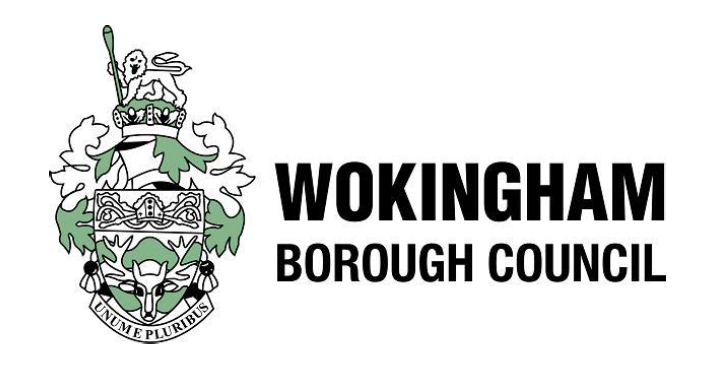 CSBG Core School Budget Grant 2024-25
Rates Special schools and AP – 
per pupil

£610 per place
ACA applied due to geographical variation in labour costs
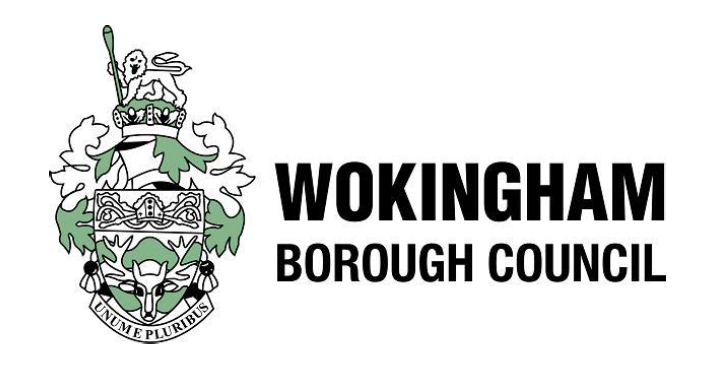 UIFSM grantPE &Sports Funding  AY23-24Senior Mental Health Lead training grant
UIFSM
Final 23-24 and provisional 24-25
Based on total pupils eligible x £2.53 x 190 days
Final allocations for 23-24 –June 2024 – 7/12th provisional allocation
Final 24-25 as at 1st June 2025 deduction of  provisional allocation – June/July 2025
Reconciliations by DfE allocations
PE & Sports Funding for PS funding for AY 23-24
Rates
SMH – grant to continue for eligible settings/institutions for identified team
Senior mental health lead training - GOV.UK (www.gov.uk)
Universal infant free school meals (UIFSM): 2024 to 2025 - GOV.UK (www.gov.uk)
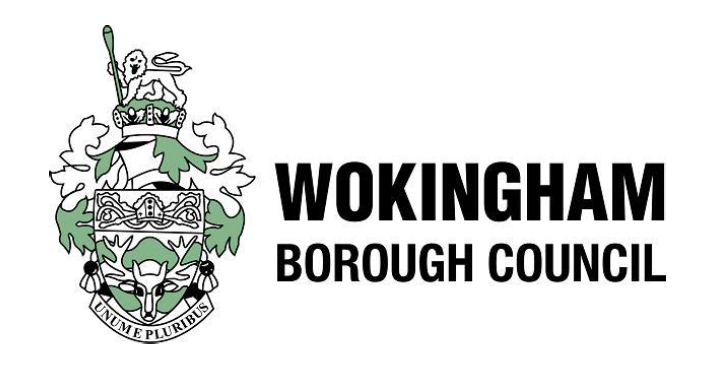 NTP 2023-24
Rates reduction as per guidance
Final allocations for 23-24 – distributed 2024
Reconciliations by DfE allocations
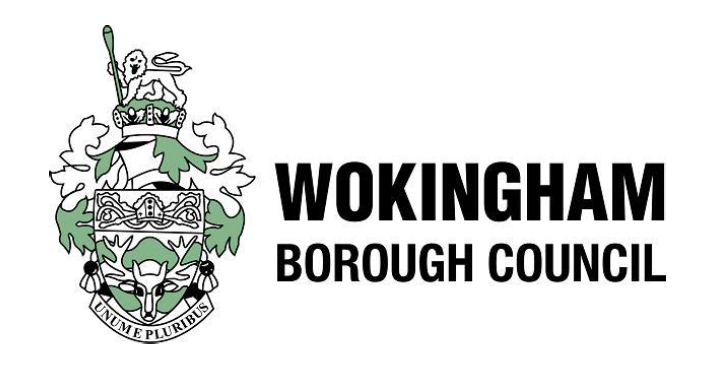 Grants CodingCFRFurther Information
Grants Income mapped to CFR
Review the grants’ coding regularly
Changes would be communicated
Updated information on schools hub            …with grants’ links to DfE shortly
Questions
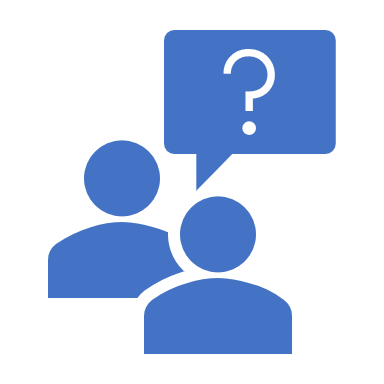 Thank you

schoolfinancehelpdesk@wokingham.gov.uk